Realist review of dementia friendly society and social participation
Neil Chadborn
[Speaker Notes: My part in this project is to give method expertise for realist review, as well as contribute some hours to the search and analysis work.]
Dementia-friendly or united?
Drawing on Claire Goodman and colleagues’ work in DEMCOM evaluation of national dementia-friendly communities project in England:

Are dementia-friendly communities about:
Raising (public) awareness and tackling stigma
A rights-based approach to inclusive communities

Community Engagement Evidence Synthesis : A final report for Alzheimer’s Society. / Buswell, Marina; Goodman, Claire; Russell, Bridget; Bunn, Frances; Mayrhofer, Andrea; Goodman, Ellen.
University of Hertfordshire, 2017. Commissioned report

http://researchprofiles.herts.ac.uk/portal/en/publications/community-engagement-evidence-synthesis(688d4177-4c35-4d0a-8069-e56427190a7c)/export.html
[Speaker Notes: I am also working with Claire Goodman, University of Hertfordshire, on another realist project – so I am learning a lot from her in terms of methods.
Claire is leading DEMCOM project and has published a review about dementia friendly communities, which started by asking ‘what are they about’ – identifying disparate aims – awareness raising, or promoting a rights-based approach]
Petals of the Forget-me-notBloemblaadjes van Vergeet-mij-niet
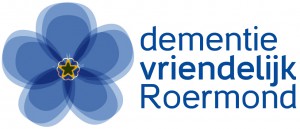 Social Participation
DFS
Respect and social inclusion
Community support & health services
Civic participation and employment
But how do we differentiate between participation and inclusion?
3
[Speaker Notes: They started with the WHO Age-friendly work - with recent work based in Liverpool; Nigel Bruce, Dan Pope, Sara Ronzi et al. I have taken this flower diagram to highlight social participation, social inclusion and civic participation. Do we (should we) differentiate between these topics?
For dementia friendly – the flower turns into a forget-me-not and this is same in Netherlands – eg this project which our colleagues (Frans Lemmers) are involved in in Roermond]
Social participation, social inclusion...
@nchadborn
#Alzchat Sorry to chip in late- I was discussing this today with Dutch colleagues: is there a difference between social participation and social inclusion, and is social isolation simply the opposite of both of these? Would appreciate input from y'all?! @IRememberBetter
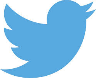 @HelenFindlay
@nchadborn @IRememberBetter It is possible to feel isolated in a room full of people so I would suggest that inclusion not solely about going to things but also how assimilated when there #AlzChat
@Tommytommytee18
People with dementia want to stay supported in their own homes and communities, but let’s be clear having family round you does not prevent isolation if they do not fully engage with you
@KarrieMarshall
would say participation is the act of participating and inclusion is the attitude/ system/ means that enables the participation ? Also exclusion usually regarded as opposite of Inclusion, where as social isolation is not always about exclusion... #AlzChat https://t.co/xCJRjg4d5v
@YODsupporter
@nchadborn @IRememberBetter Social participation to me is the "doing", eg PLWD participate socially. Social inclusion is the policy framework, eg PLWD are citizens living w disabilities, who may be indigenous, Italian, Sudanese, LBTQI, living in remote areas, of all ages, etc - crossovers matter. #AlzChat
[Speaker Notes: I wondered what ‘the public’ thought about these terms, and so asked a question on twitter during a dementia ‘tweetchat’ – fascinating and expert responses (one is a health professional I think – others carers or people with dementia). 
An important point is that ‘participation’ is more linked to an activity. ‘Inclusion’ may be a policy aim, or an outcome (eg. to be measured). Some (other) comments said they the terms mean the same. Others differentiate – eg social isolation not always about exclusion.
This may mirror ‘loneliness’ debate – you can choose, or be content with, being isolated – whereas loneliness is a negative emotion]
Integrating ‘bodies of knowledge’
We may find that information or evidence is located within three ‘bodies of knowledge’:
Different types of evidence; population or person or community
[Speaker Notes: It is important to discuss word meanings, because often words mean different things to different professions. Evidence of scientific literature is generally developed within professional/academic disciplines, and words in one discipline can have a different meaning in a different discipline.
I anticipate that Mentality will have an interest which overlaps professional practice and community-based work. It will be shaped by policy, and I’m not sure to what extent Mentality is interested in the question of policy development and implementation (or whether this will given as a background)?]
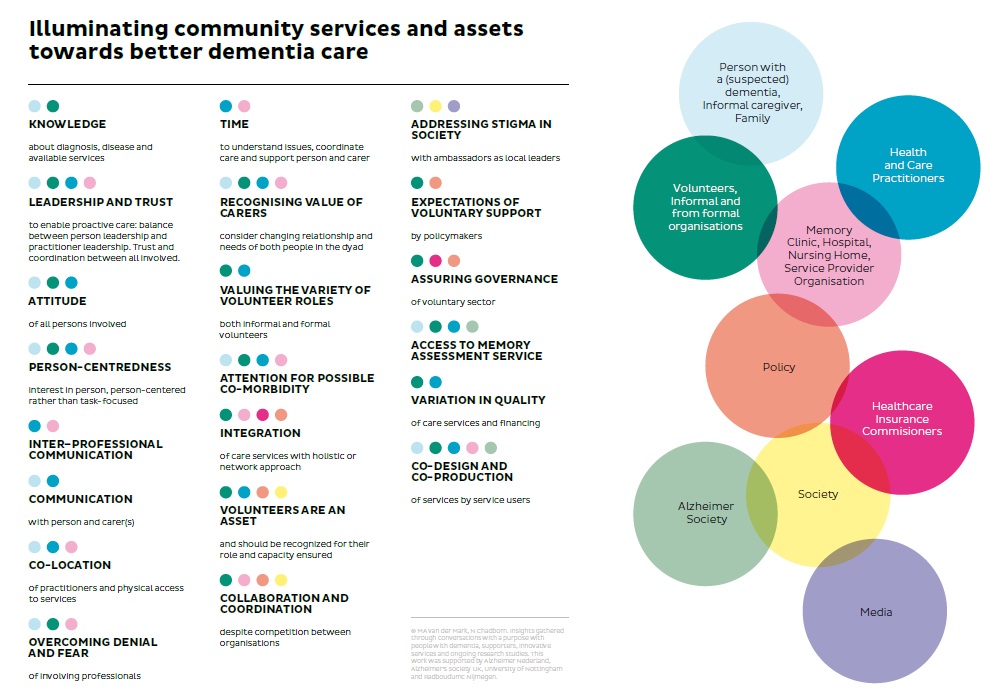 Exploring complexity of community support
[Speaker Notes: As an example, Marjolein van der Marck and myself, in a fellowship funded by Alzheimer’s Society (UK) and Alzheimer Nederland described the complexity of relationships between many different ‘actors’ in community: person with dementia and care partner, third sector, health and welfare services]
Realist causal mechanisms
[Speaker Notes: We will undoubtedly be able to find a huge diversity of literature on dementia friendly society and social participation. We will select and interpret this using realist review (synthesis) method. This aims to describe the causal mechanisms whereby a ‘programme’ can bring about outcomes. This is a sociological approach, so it’s helpful to think about how social mechanisms can bring about social outcome. The method ‘embraces complexity’ and emphasises the social context – mechanisms can only ‘fire’ (bring about positive outcomes) if they are in an appropriate context.
The starting point of this work, is to listen to experts such as yourselves, and try to identify causal processes – and we can start with some simple ‘If… then…’ statements. So If a practitioner can help a person with dementia with navigational aids.. Then that person can travel to community resources (this is one I’ve just made up).
We will then take these ideas to the literature and see if we can find articles which support (or refute) these proposals.
We have already conducted two literature searches; one on social participation and dementia, and the other on dementia friendly society]
Initial thoughts on programme theory based on one qualitative study
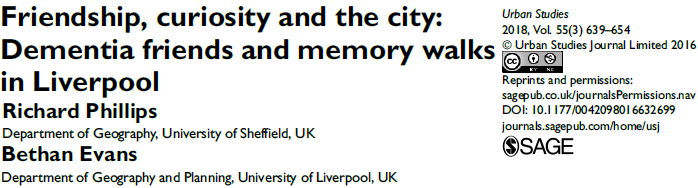 Memories and conversation as outcome?
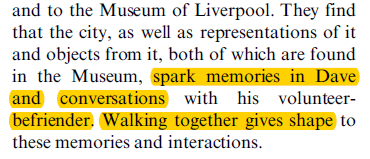 Voluntary relationship, and ‘role’ of befriender – supports the mechanism
Mechanism is walking together – giving shape to memories and relationship
We can start to describe a CMO configuration called 'befriending practices'. This would fit within the 'community-based' body of knowledge - i.e. not involving professional knowledge or policy (directly)
[Speaker Notes: So it’s good to work from professional opinion and public and stakeholder (end-user) input, and we will start to do that at the meeting on Tuesday, but to give an example of this approach, here’s an article I’ve just analysed with this in mind. This is just one paragraph which gives hints about mechanism and outcome.]
Aim of Realist Review
Develop ‘demi-regularities’ = context dependent theories which are transferrable
NB avoid positivist words like objective, generalisable, or laws/rules
Social theory
Other discipline theory
aka ‘mid-range’ theory
[Speaker Notes: Realist review & evaluation is based on a layered ontology (theory of reality) where our empirical (everyday perceptions or measurable observations) emerge from actual events and programmes. These activities are caused by mechanisms in the real layer. Another way of describing is that realist evaluation summarises many different programme theories – real mechanisms are ‘mid-range theories’ or demi-regularities which hold true across multiple programmes, but are by no means ‘grant theories’ or ‘universal truths’.]
Different types of theory in realist review
Copied from Wong et al
?
[Speaker Notes: The words theory and model are used in different senses and this maps out how these theories inform each other. Substantive theory is drawn from professional body of knowledge (see orange circle in slide 5)]
Development of CMO theory
Interviews with experts in project
Initial idea statements
 “if... then...”
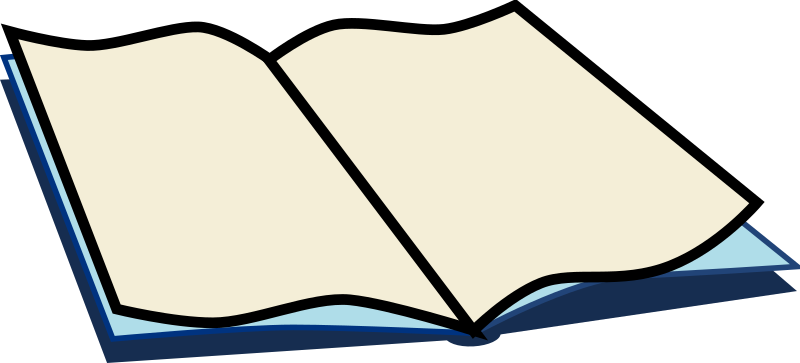 Research articles
Social theories
[Speaker Notes: This is my conception of tasks within realist review – firstly consultation of ‘context expert group’ (Mentality advisory group) and reflect on literature searches to define scope, secondly develop initial programme theories in the sense of “If… happens, then…. Follows”. I think it is helpful to consider how social theories may give additional ‘robustness’ to these theories, in developing CMO configuration]
Flow
Stage 1 – scoping – If… then….
Stage 2 – testing and refining CMO configurations
Stage 3 – analysis of CMOs
From Wong, Westthorp, Pawson and Greenhalgh 2013 Realist Synthesis
[Speaker Notes: The next stage is to develop and refine CMO based on data extracted from literature articles. The third stage is to reflect on the extent to which we can demonstrate that evidence supports CMO theory (or refutes). Finally there should be an explanation of the pattern of CMOs – why are there several – are these triggered by different contexts? Is there a nested (sequential) pattern of CMOs eg CMO1 is about training staff, CMO2 starts from ‘better trained staff’ (context) and the outcome is improved person-centred care. Similarly a city-wide initiative may not have a direct outcome of benefitting citizens, but may create the context for activities which do lead to direct benefits.]
RAMESES Reporting guidelines
[Speaker Notes: If we follow RAMESES guidelines for realist review, we will be able to check the boxes – which should lead to publication.]
Thanks for listening, please contact me for any questions:
Neil.Chadborn@nottingham.ac.uk
@nchadborn